Study of the light pseudoscalar and axial-vector meson spectra
Meng-chuan Du (杜蒙川)
In collaboration with Prof. Qiang Zhao (赵强)
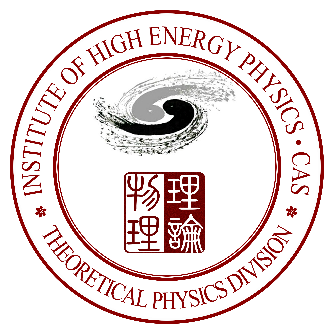 轻强子谱国际协同研究研讨会
2021年7月9日，高能所
Motivation
Content
Kinematic singularity
The emergence of kinematic singularity
Singular behavior
Conclusion and outlook
Content
Kinematic singularity
The emergence of kinematic singularity
Singular behavior
Conclusion and outlook
The emergence of kinematic singularity
A typical loop integral:
As momentum changes,  the singular points of the integrand approaches the integral contour.
The condition of the leading singularity is given by Landau equation.
L. D. Landau, Nucl. Phys. 13(1959)181
5
[Speaker Notes: 所谓的运动学的奇异点是说对于费曼圈图而言，当运动学量具有某种关系时，圈图出现奇异。这种奇异的出现会在初末态的不变质量谱上形成增强，进而干扰我们对是否存在新的共振态结构的判定。我们称这种增强为“运动学”的，实际上是在强调其发生与否以及其典型的特征与具体的动力学机制一般来说没有关系，除了少数情况外。

对奇异点出现的条件的系统的研究是由朗道给出的。其出发点是考虑一个l圈N个传播子的圈积分。这里k是独立的积分变量，alpha则是费曼参数。费曼参数化后，分母可以写成一个有关积分变量k的二次型，而通过平移过后，这个二次型总是可以是齐次的。【介绍b,c,p】

重复使用这个式子积掉平移后的动量k’,则得到]
Content
Kinematic singularity
The emergence of kinematic singularity
Singular behavior
Conclusion and outlook
Singular behavior
[1]  L. D. Landau, Nucl.Phys. 13(1959)181
[2]  V.N.Gribov, Y.Dokshitzer, J.Nyiri, Strong interactions of hadrons at high energies- Gribov
      lectures on theoretical physics, Cambridge University Press, 2009
7
Singular behavior
Mass renormalization
[1]  L. D. Landau, Nucl.Phys. 13(1959)181
[2]  V.N.Gribov, Y.Dokshitzer, J.Nyiri, Strong interactions of hadrons at high energies- Gribov
      lectures on theoretical physics, Cambridge University Press, 2009
8
Content
Kinematic singularity
The emergence of kinematic singularity
Singular behavior
Conclusion and outlook
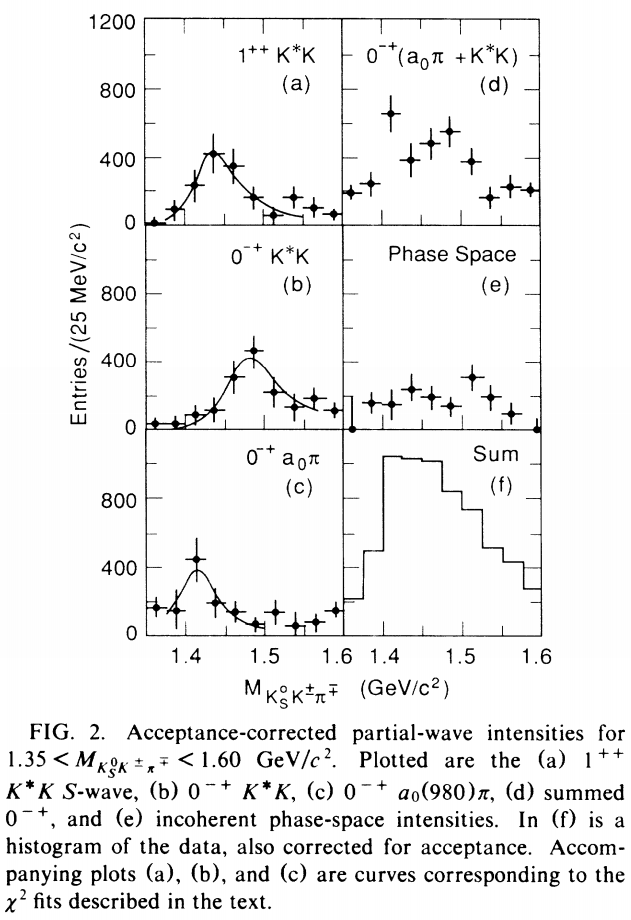 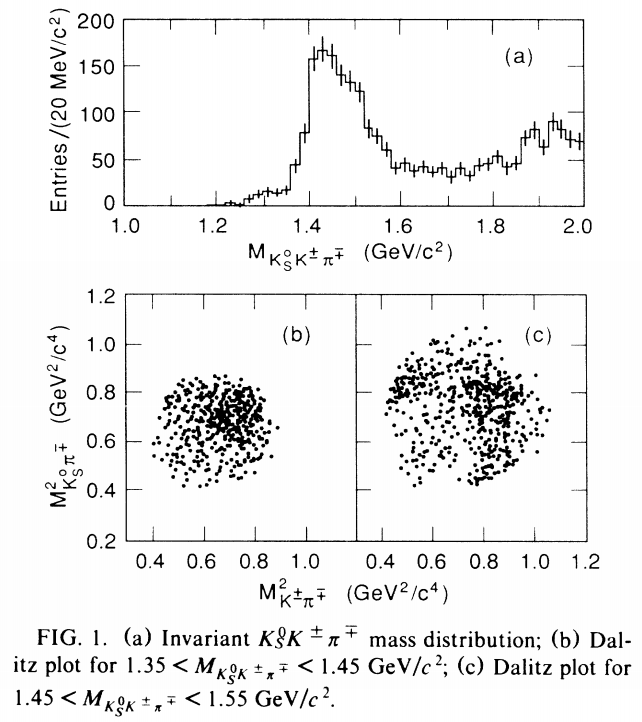 10
Z. Bai et al. (MARK-III Collaboration), Phys. Rev. Lett. 65,2507 (1990).
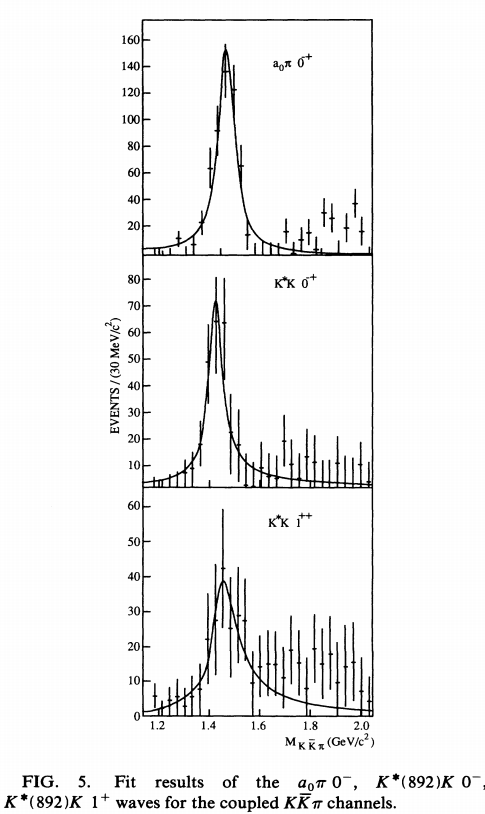 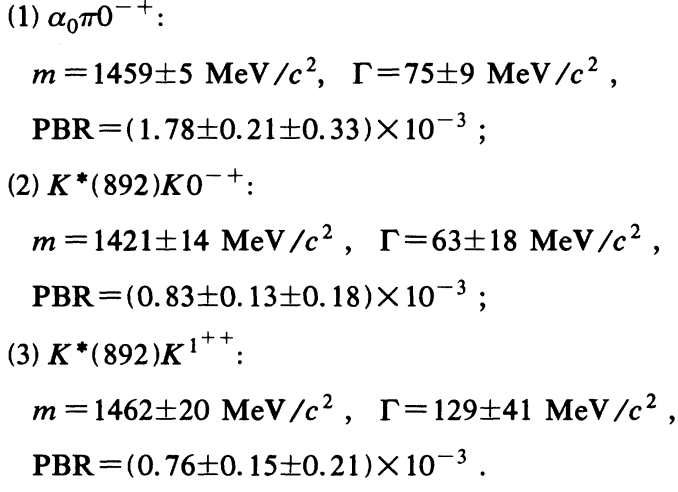 11
J. E. Augustin et al. (DM2 Collaboration), Phys. Rev. D 46,1951 (1992).
Other studies:
[1]J. E. Augustin et al. (DM2 Collaboration), Phys. Rev. D 42,10 (1990).
[2]A. Bertin et al. (OBELIX Collaboration), Phys. Lett. B 361,187 (1995).
[3]A. Bertin et al. (OBELIX Collaboration), Phys. Lett. B 400,226 (1997).
[4]C. Cicalo et al. (OBELIX Collaboration), Phys. Lett. B 462,453 (1999).
[5]J. Z. Bai et al. (BES Collaboration), Phys. Lett. B 594, 47(2004).
12
[1] L. Faddeev, A. J. Niemi, and U. Wiedner, Phys. Rev. D 70,114033 (2004).
[2] J. F. Donoghue, K. Johnson, and B. A. Li, Phys. Lett. 99B,416 (1981).
[3] F. E. Close and S. Monaghan, Phys. Rev. D 23, 2098 (1981).
[4] T. Barnes, F. E. Close, and S. Monaghan, Phys. Lett. 110B,159 (1982).
[5] F. E. Close, Rep. Prog. Phys. 51, 833 (1988).
[6] C. Amsler and N. A. Tornqvist, Phys. Rep. 389, 61 (2004).
[7] A. Masoni, C. Cicalo, and G. L. Usai, J. Phys. G 32, R293(2006).
[8] E. Klempt and A. Zaitsev, Phys. Rep. 454, 1 (2007).
LQCD calculated mass[9-14]
[9] C. J. Morningstar and M. J. Peardon, Phys. Rev. D 60,034509 (1999).
[10] G. S. Bali, K. Schilling, A. Hulsebos, A. C. Irving, C.Michael, and P.W. Stephenson (UKQCD Collaboration),
Phys. Lett. B 309, 378 (1993).
[11] Y. Chen et al., Phys. Rev. D 73, 014516 (2006).
[12] A. Chowdhury, A. Harindranath, and J. Maiti, Phys. Rev. D91, 074507 (2015).
[13] C. M. Richards, A. C. Irving, E. B. Gregory, and C. McNeile(UKQCD Collaboration), Phys. Rev. D 82, 034501 (2010).
[14] W. Sun,L.-C.Gui,Y.Chen,M.Gong,C.Liu,Y.-B.Liu,Z.Liu,J.-P. Ma, and J.-B. Zhang, Chin. Phys. C 42, 093103 (2018).
13
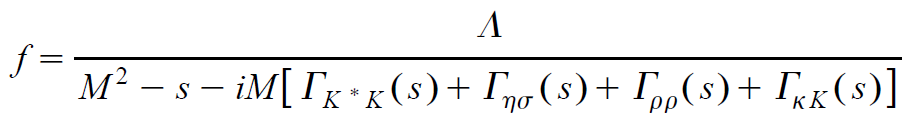 Ref[2]
Ref[3]
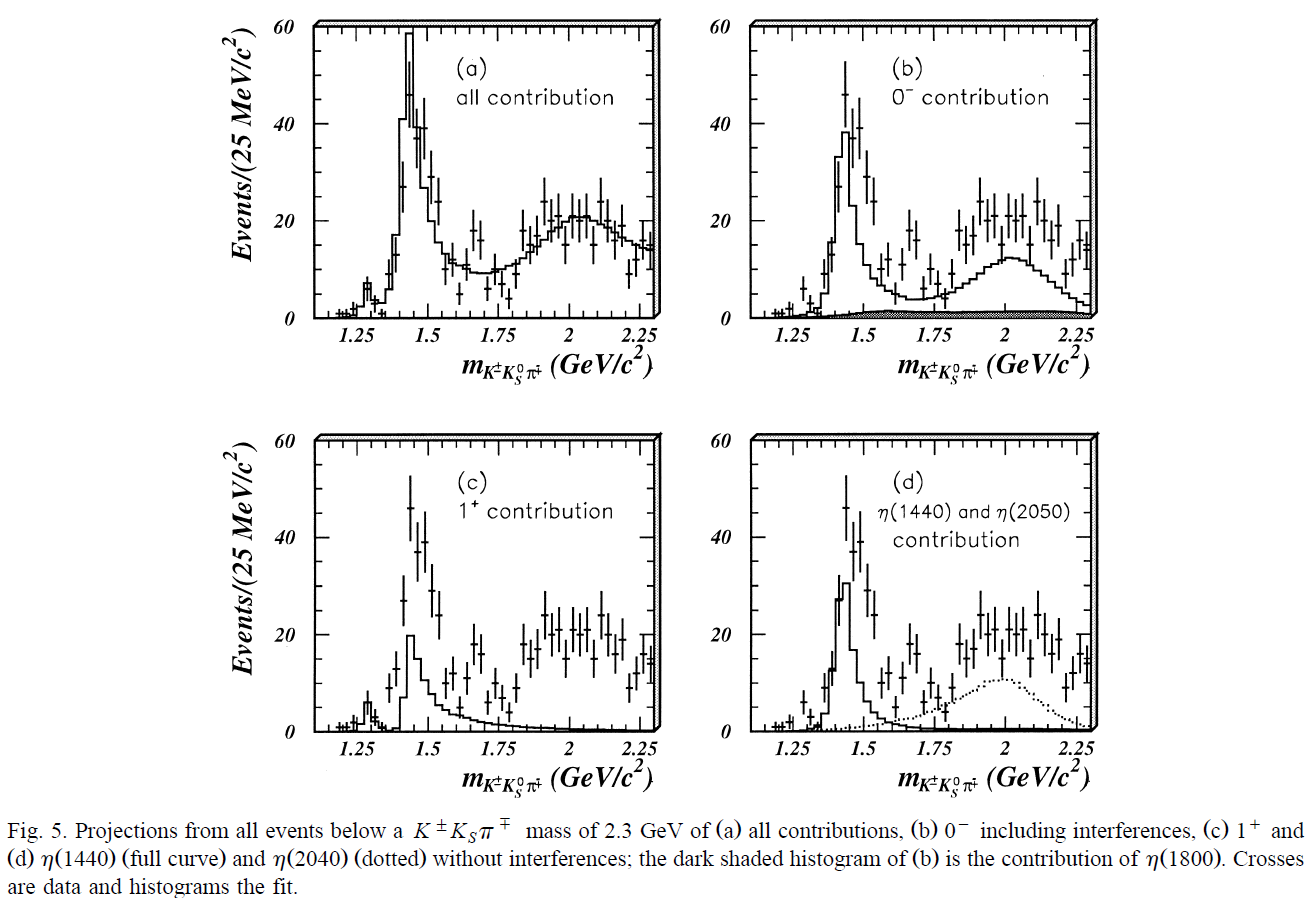 [1] J.Z. Bai et al. (BES Collaboration), Phys. Lett. B 476, 25 (2000)
[2] J.Z. Bai et al. (BES Collaboration), Phys. Lett. B 446, 356 (1999) 
[3] J.Z. Bai et al. (BES Collaboration), Phys. Lett. B 472, 207(2000)
14
Data from BESIII
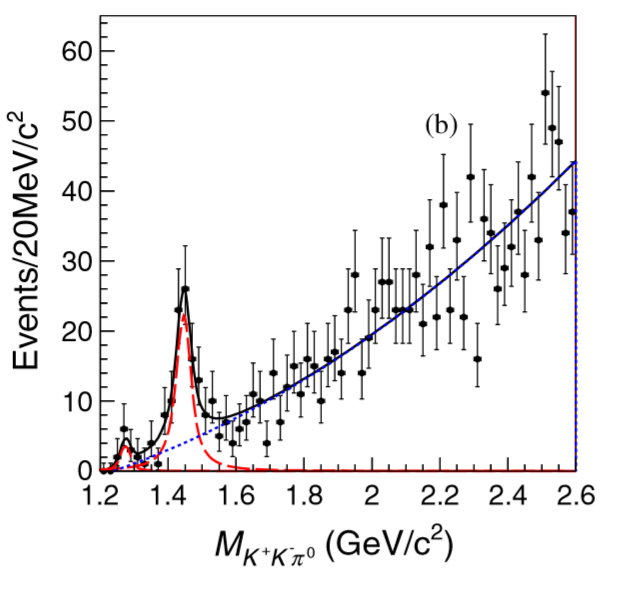 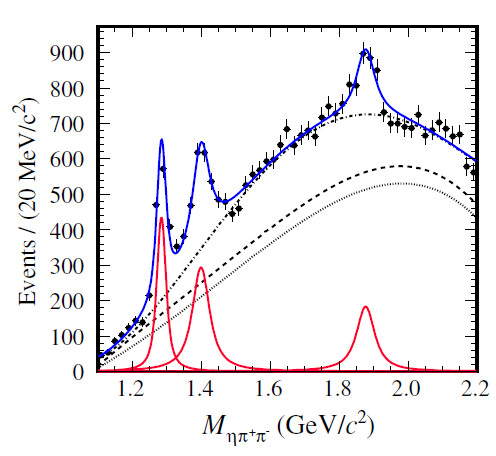 It is possible to fit with one state with energy dependent width
Only one structure observed in every exclusive channel
Peak positions disagree in different channels.
[1] M. Ablikim et al. (BESIII Collaboration), Phys.Rev.Lett. 107, 182001 (2011)
[2] M. Ablikim et al. (BESIII Collaboration), Phys.Rev.D 87, 092006 (2013)
15
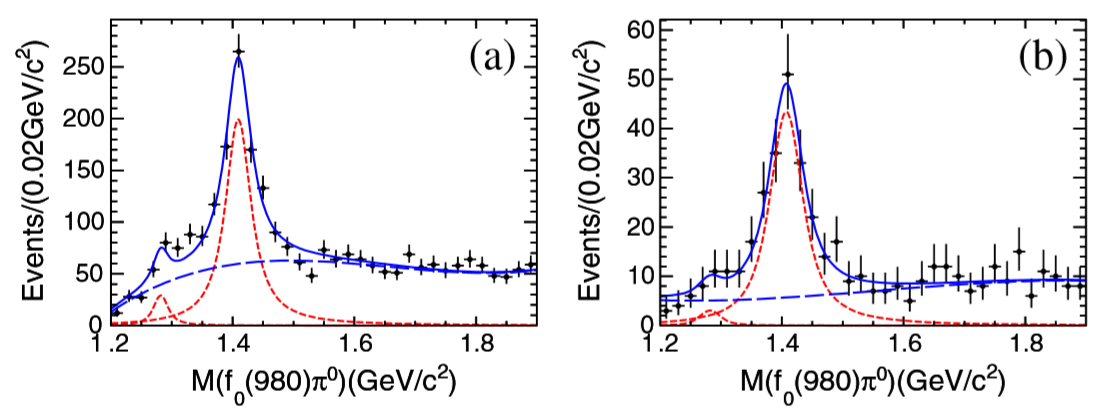 16
M. Ablikim et al., PRL 108, 182001 (2012)
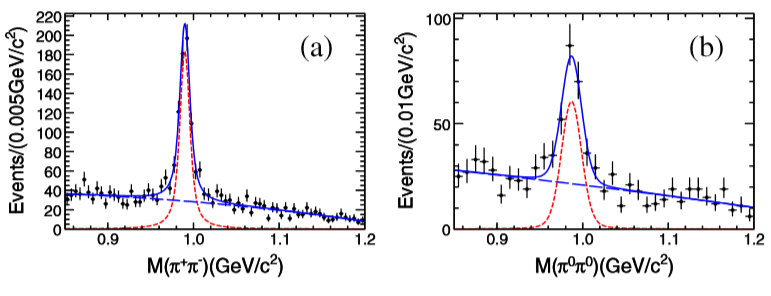 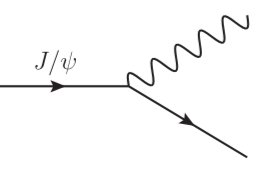 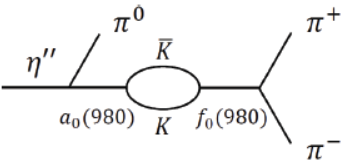 17
[1] M. Ablikim et al., PRL 108, 182001 (2012). [2] M. Ablikim et al., Phys. Rev. D 83, 032003 (2011).
[3] M. Ablikim et al., Phys. Rev. Lett. 121, 022001 (2018). [4]F. Aceti, W. Liang, E. Oset, J. Wu, and B. Zou, Phys. Rev.D 86, 114007 (2012)
Content
Kinematic singularity
The emergence of kinematic singularity
Singular behavior
Conclusion and outlook
We are faced with
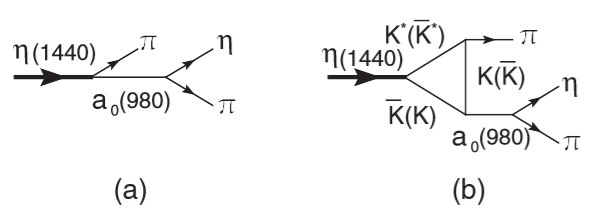 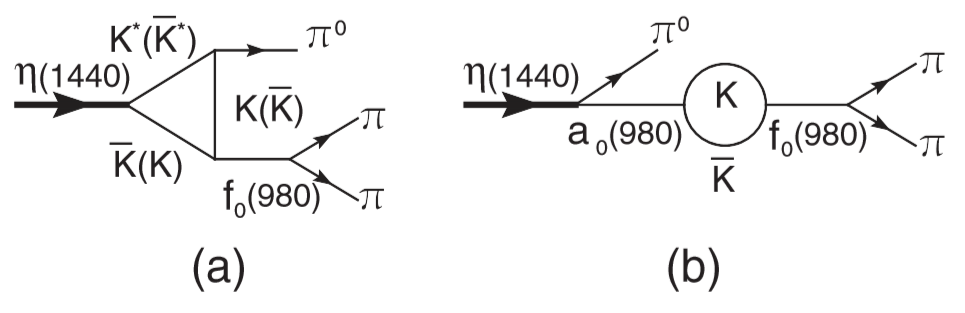 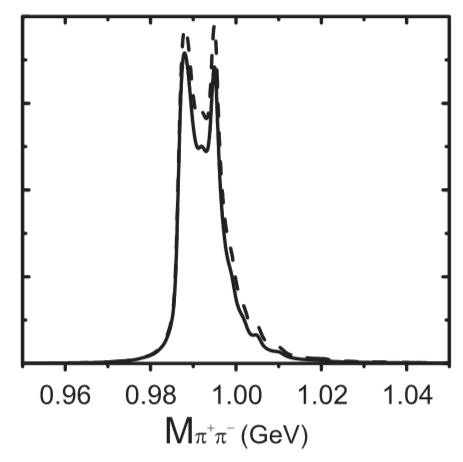 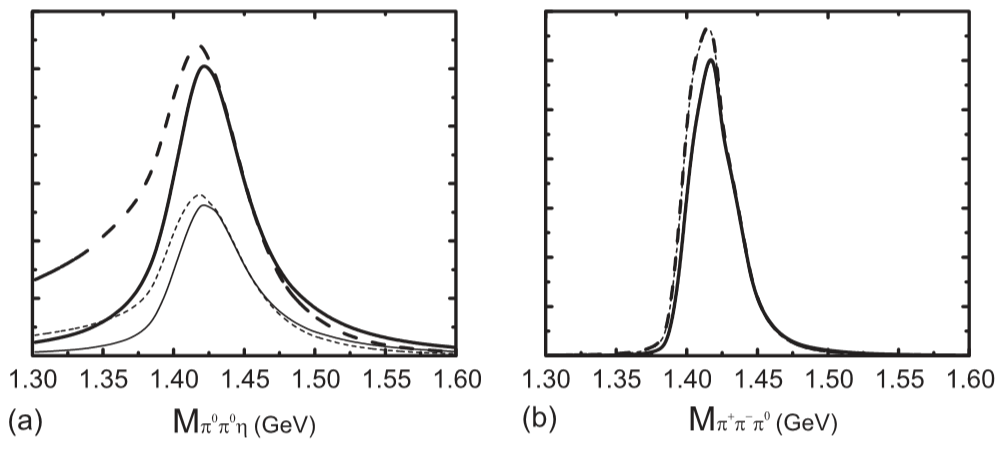 20
Jia-Jun Wu, Xiao-Hai Liu, Qiang Zhao, Bing-Song Zou, Phys.Rev.Lett. 108, 081803 (2012);
Interference between triangle and tree amplitudes can fit the spectrum [5]：
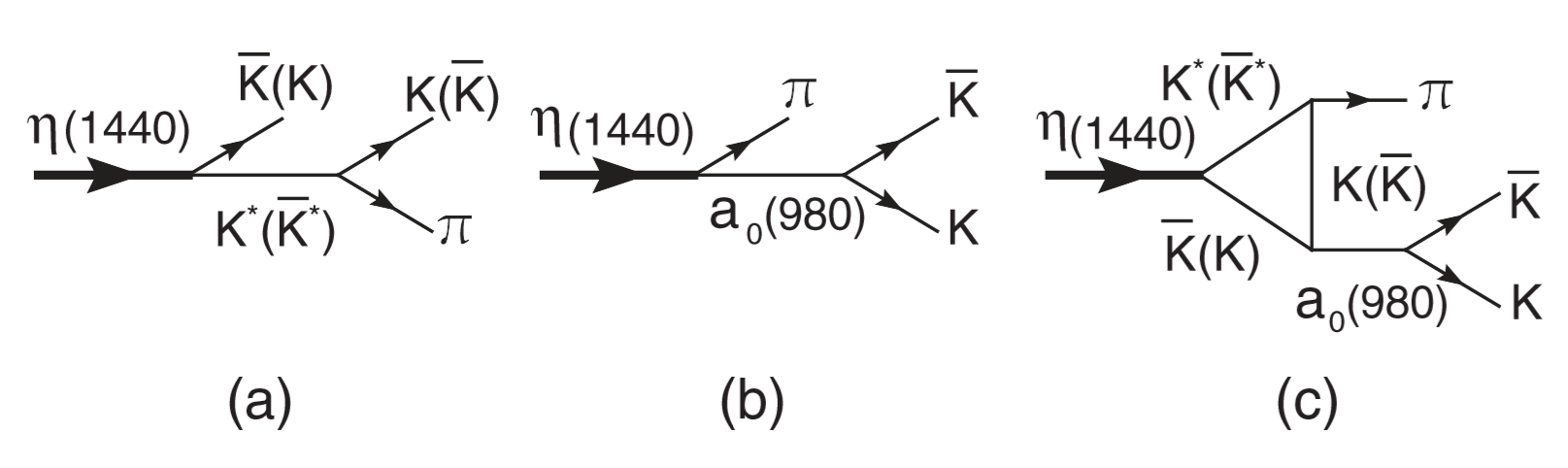 [5] Jia-Jun Wu, Xiao-Hai Liu, Qiang Zhao, Bing-Song Zou, PRL 108, 081803 (2012)
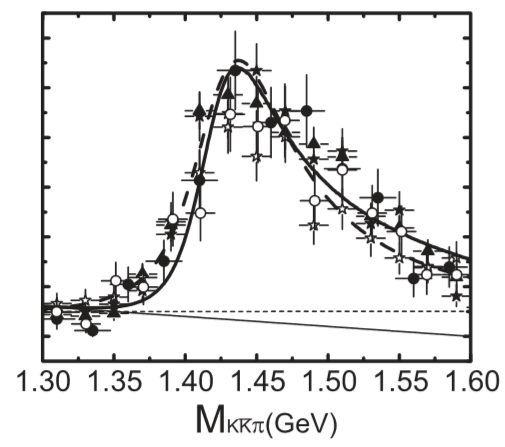 [1]Z. Bai et al. (MARK III Collaboration), Phys. Rev. Lett. 65, 2507 (1990).      [2]J.Z. Bai et al. (BES Collaboration), Phys. Lett. B 476, 25 (2000). 
 [3]J.Z. Bai et al. (BES Collaboration), Phys. Lett. B 440, 217 (1998).                  [4]J.E. Augustin et al. (DM2 Collaboration), Phys. Rev. D 42, 10 (1990).
21
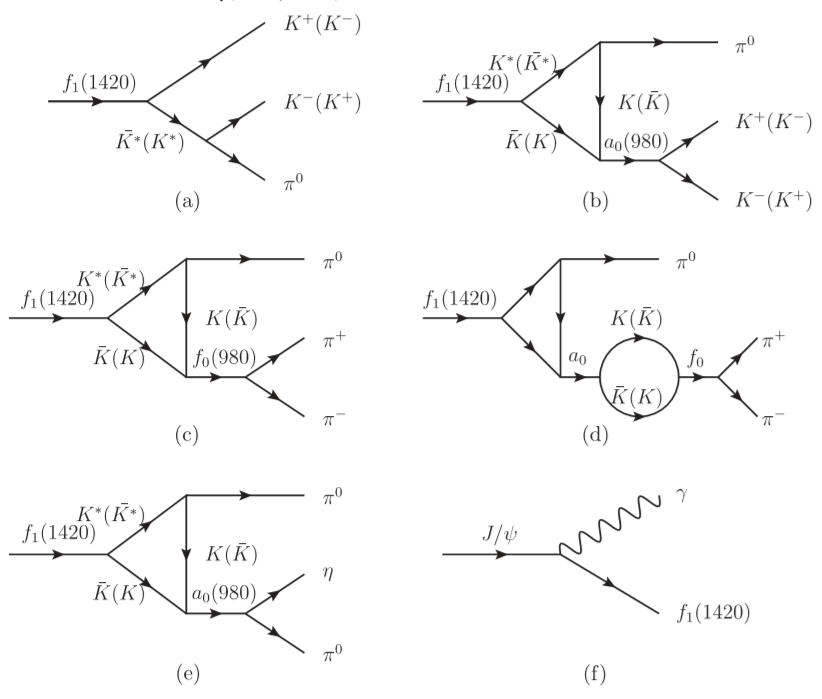 22
[1] Xiao-Gang Wu, Xiao-Hai Liu, Qiang Zhao, Bing-Song Zou, PR D87, 014023 (2013);
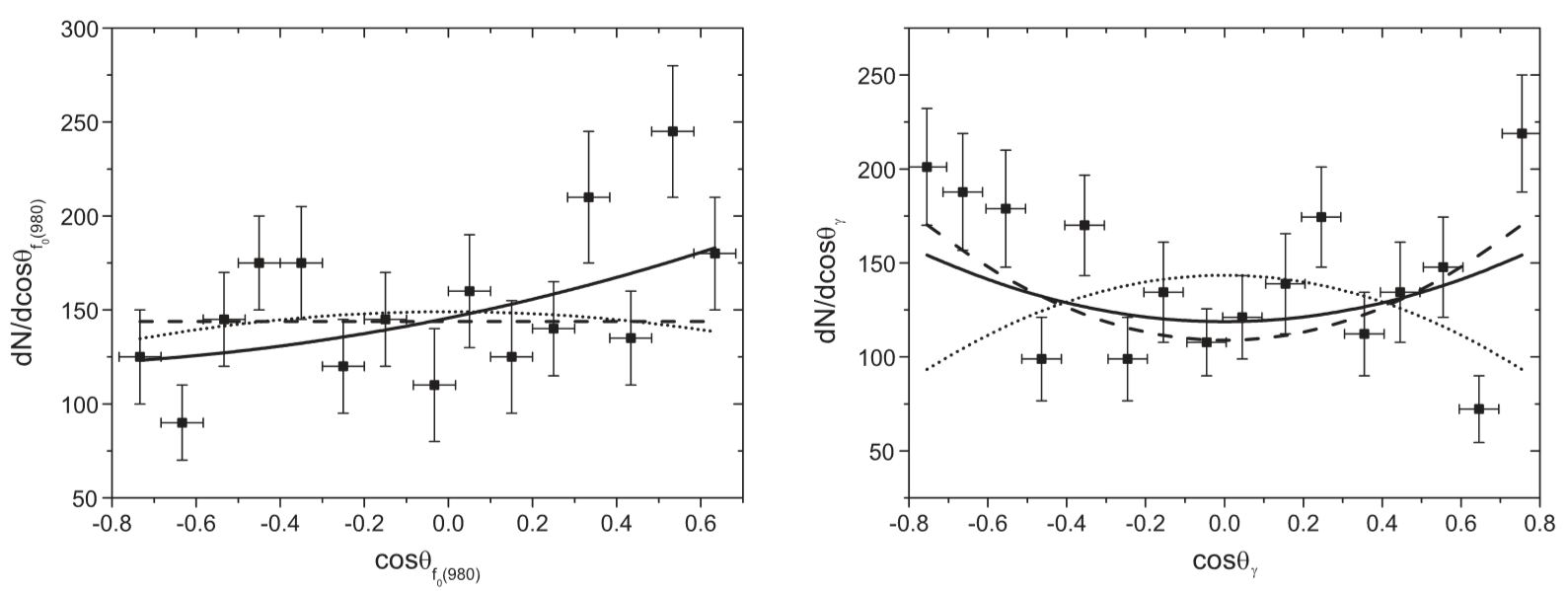 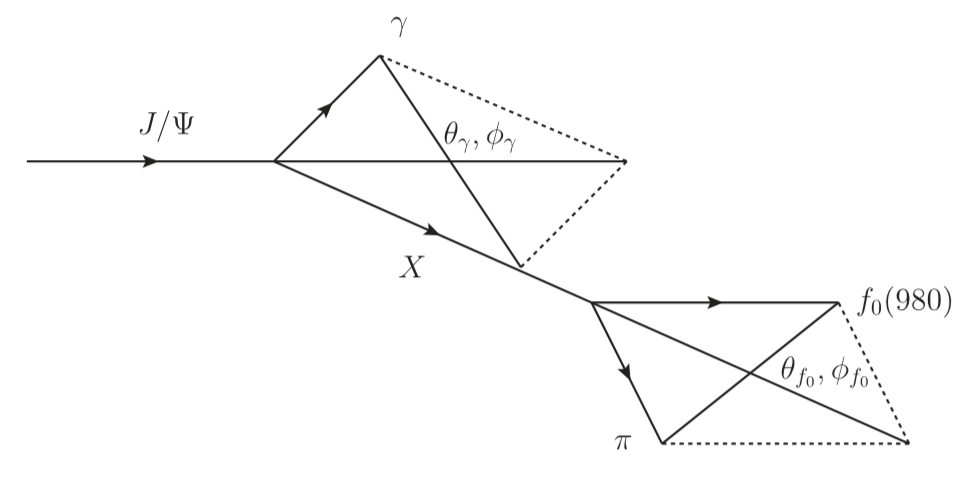 23
[1] Xiao-Gang Wu, Xiao-Hai Liu, Qiang Zhao, Bing-Song Zou, PR D87, 014023 (2013);
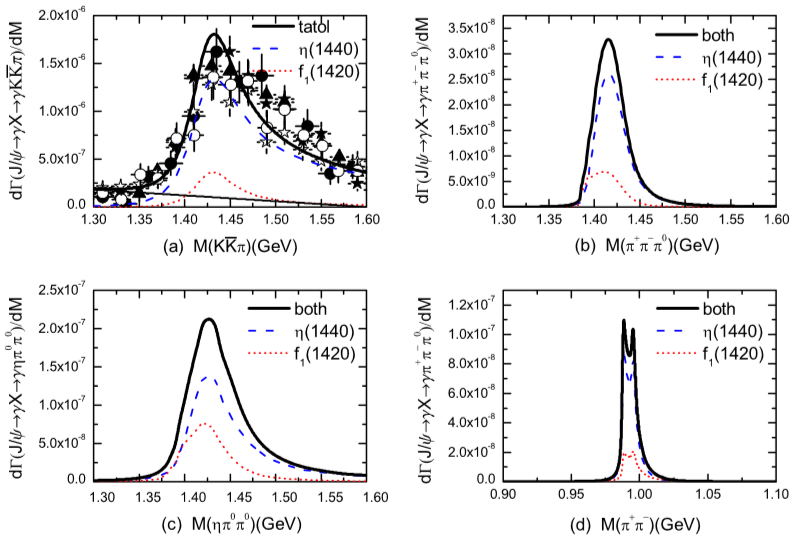 Calculated spectra from the extracted results from angular distribution analysis. The shift of peak position is observed. Adopted from Ref [1]
[1] Xiao-Gang Wu, Xiao-Hai Liu, Qiang Zhao, Bing-Song Zou, PR D87, 014023 (2013);
24
Finite width problem
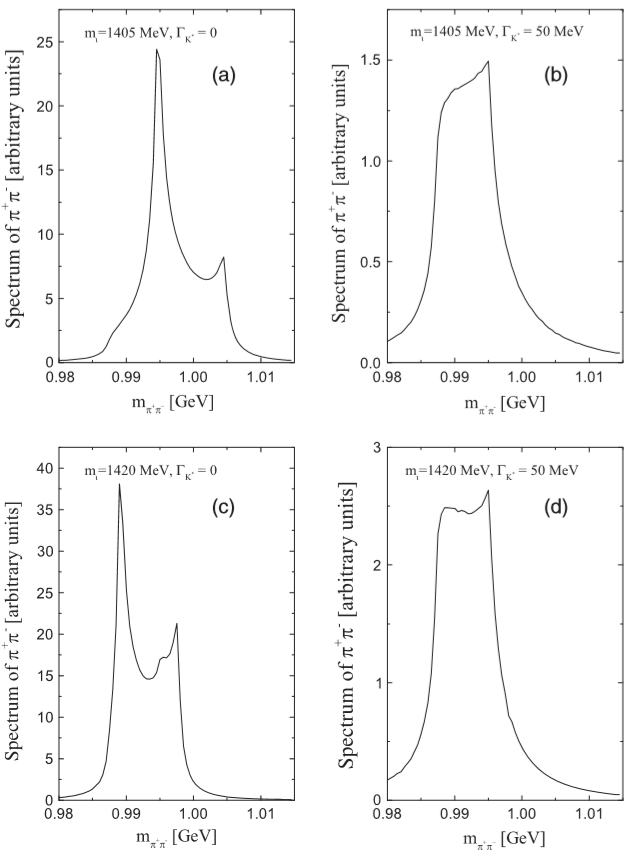 [1] N.N. Achasov, A.A. Kozhevnikov and G.N. Shestakov, Phys.Rev. D92, 036003 (2015)
[2] Meng-Chuan Du and Qiang Zhao, Phys.Rev.D 100, 036005 (2019)
25
Content
Kinematic singularity
The emergence of kinematic singularity
Singular behavior
Conclusion and outlook
Combined analysis
Unitarized propagators [4]
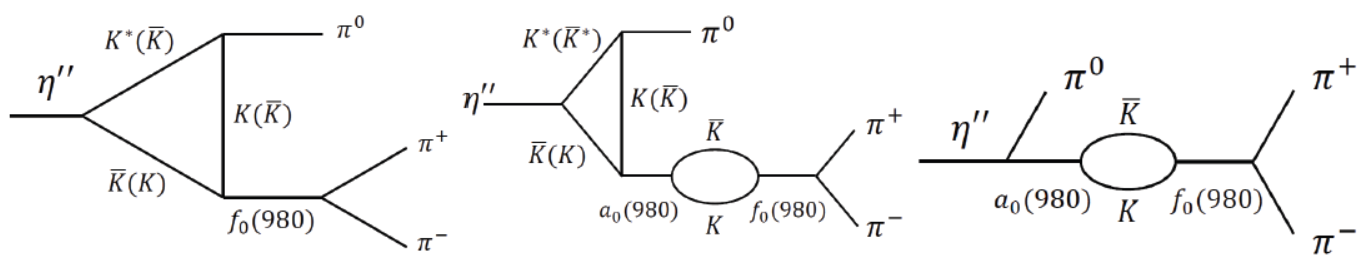 List of couplings needed in our calculation ：
From KLOE experiment [1,2]
[1] A. Aloisio et al. [KLOE Col.], PL B 536, 209 (2002)
[2] A. Aloisio et al. [KLOE Col.], PL B537, 21 (2002)
[3] Xiao-Gang Wu, Xiao-Hai Liu, Qiang Zhao, Bing-Song Zou, PR D87, 014023 (2013)；
[4] N. N. Achasov and A. V. Kiselev, PR D70, 111901 (2004)
27
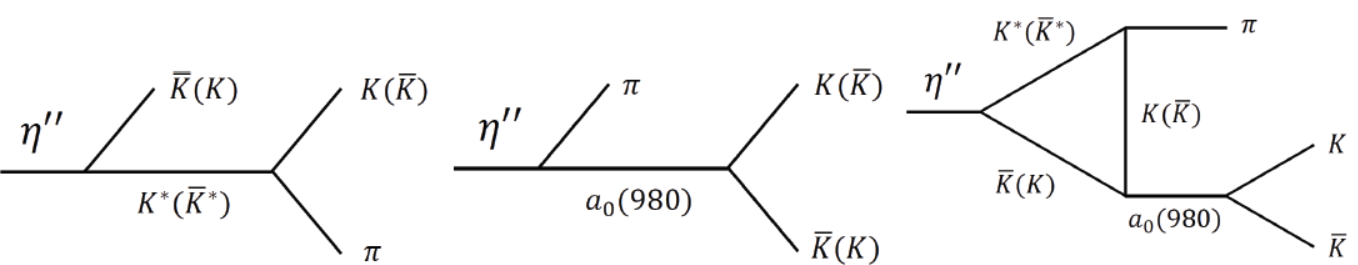 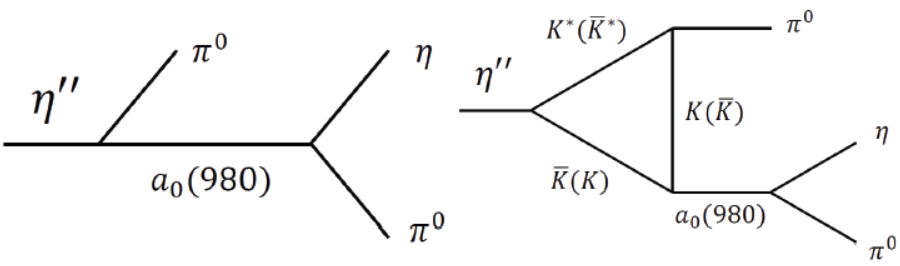 28
[1] J.Z. Bai et al. (BES Collaboration), Phys. Lett. B 476, 25 (2000)
Experiment Constraints:
Meng-Chuan Du and Qiang Zhao, Phys.Rev.D 100, 036005 (2019)
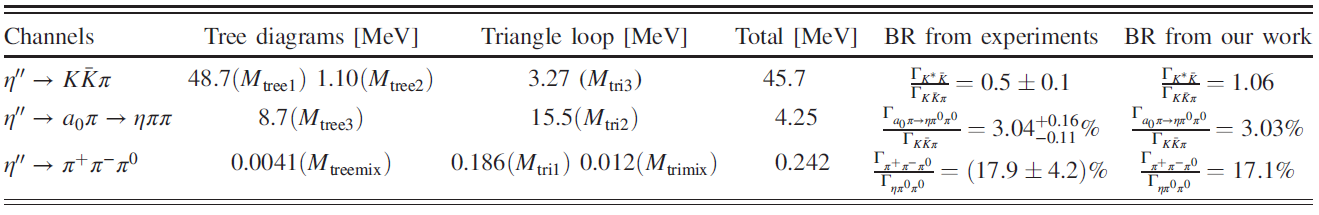 29
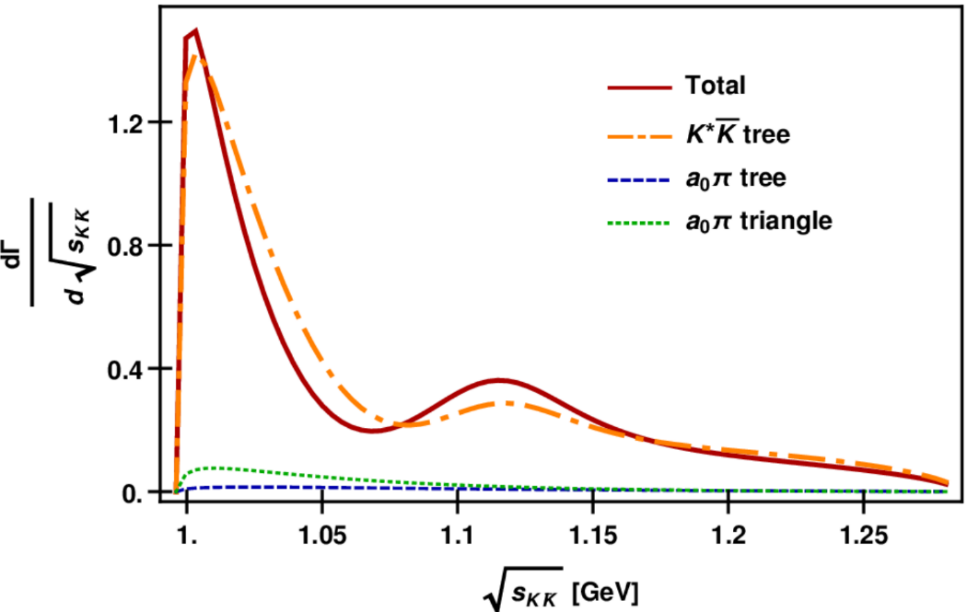 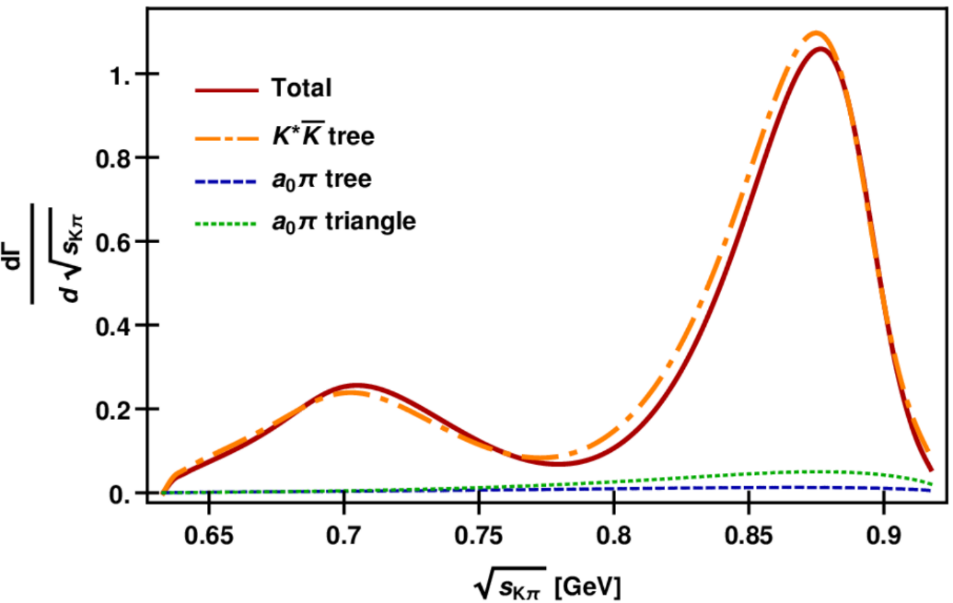 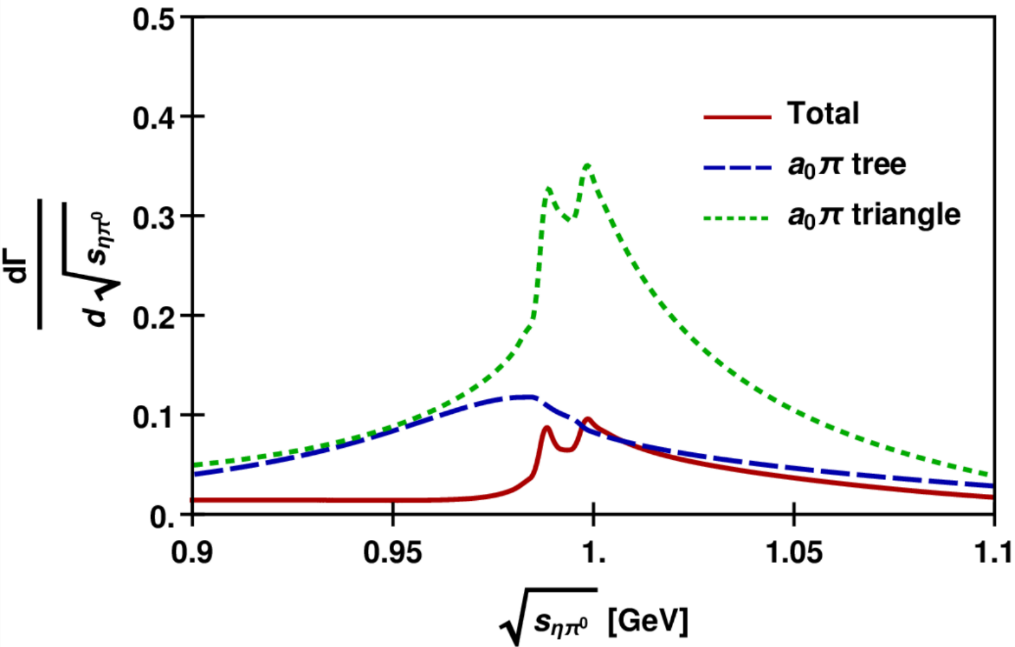 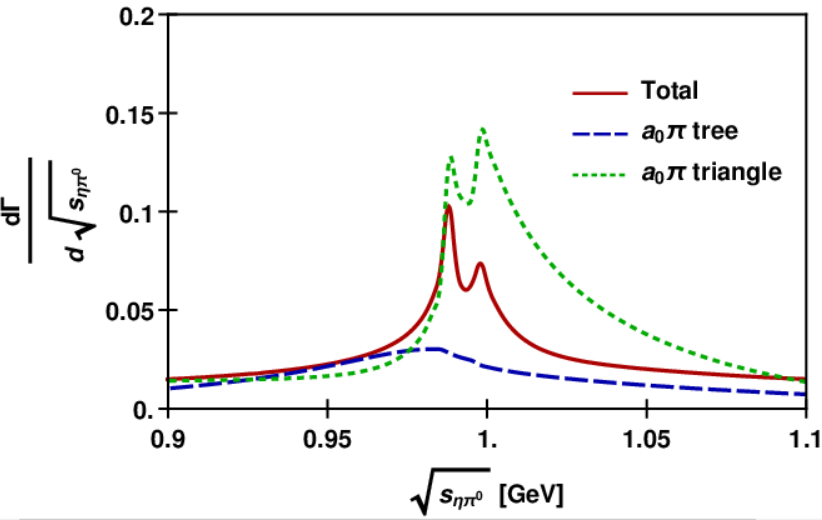 30
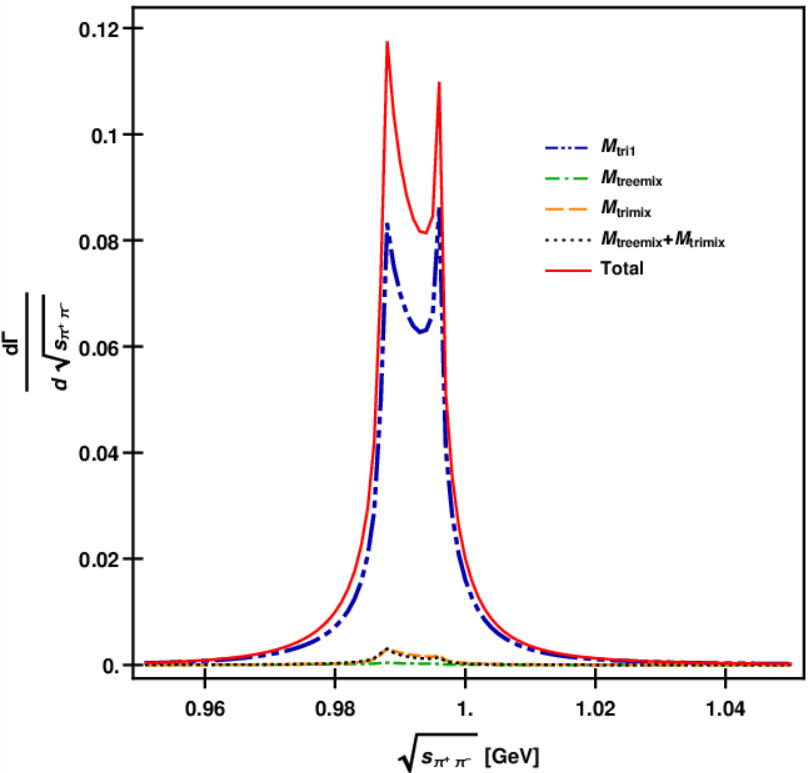 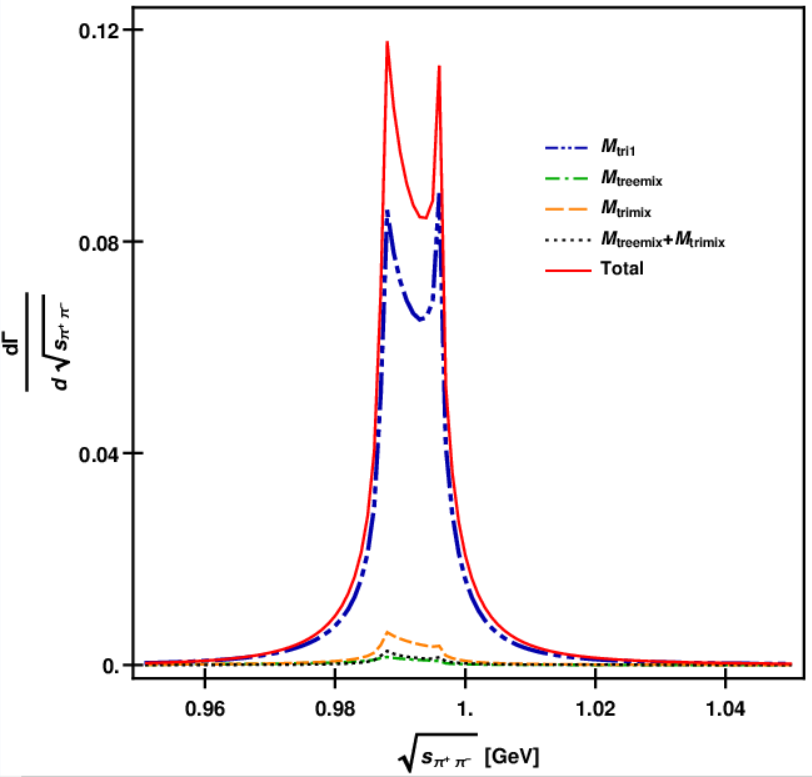 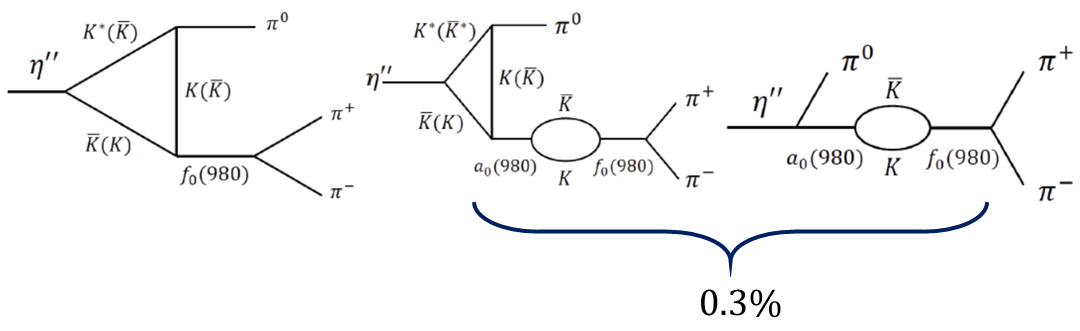 31
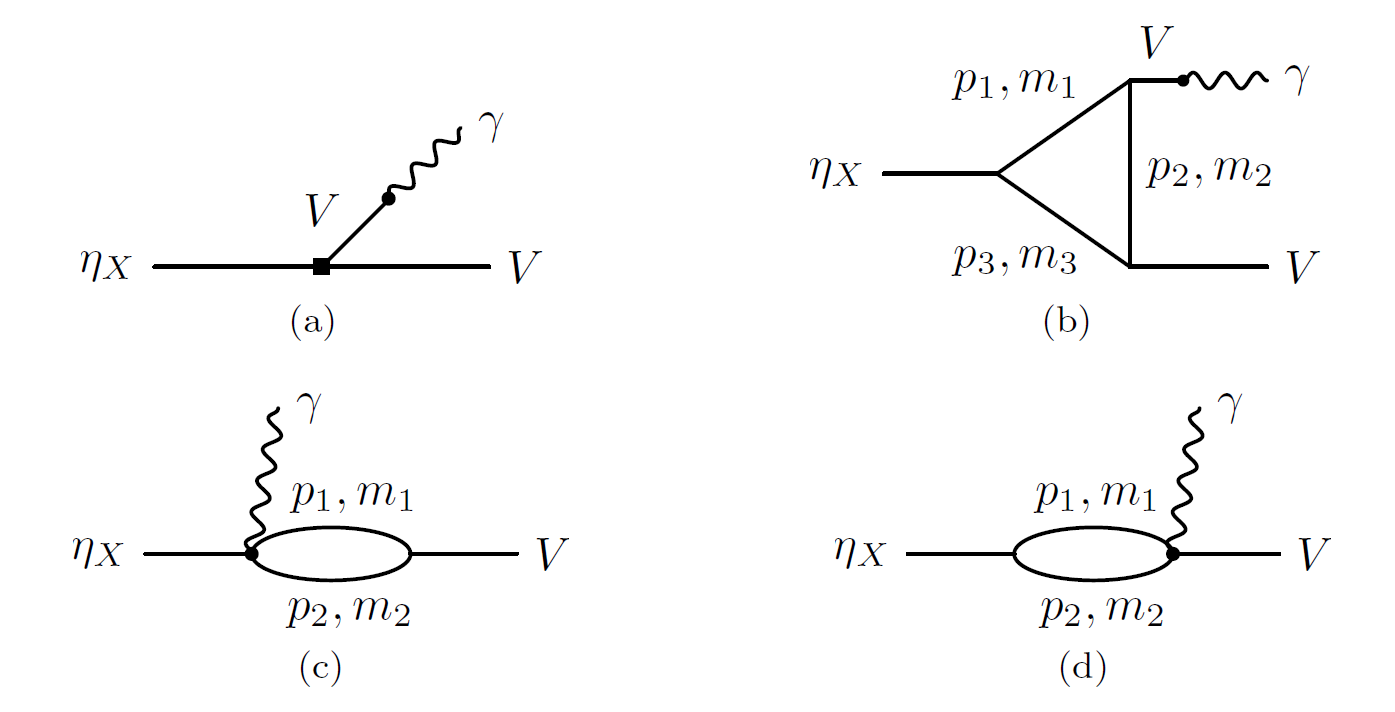 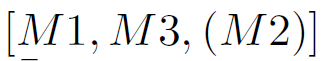 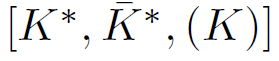 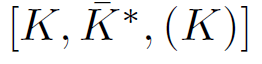 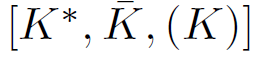 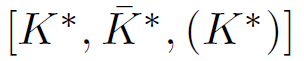 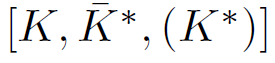 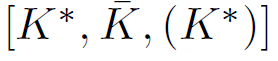 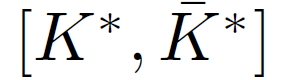 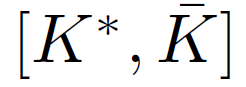 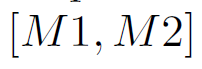 Yin Cheng, Qiang Zhao, arXiv:2106.12483
Content
Kinematic singularity
The emergence of kinematic singularity
Singular behavior
Conclusion and outlook
Introduction
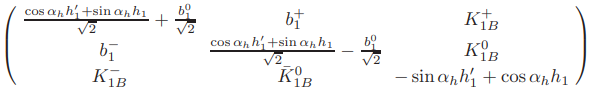 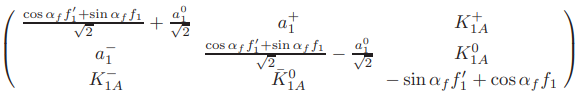 In PDG, the assignments and masses are
34
Content
Kinematic singularity
The emergence of kinematic singularity
Singular behavior
Conclusion and outlook
36
37
Content
Kinematic singularity
The emergence of kinematic singularity
Singular behavior
Conclusion and outlook
Our scheme
The calculation based on the molecular-state picture is not fully consistent with experiment results.
In our study we simply take these states as quark model states. The mixing angles are introduced and the production and decay channels are constrained by SU(3) flavor symmetry.
We will then give a brief introduction to the mixing angle and the production mechanism. After that we will discuss the decay mechanism with the presence of TS.
39
Mixing angles
Gell-Mann-Okubo relation
H. Y. Cheng, PLB 707,116
40
41
TS enhanced decay channels
42
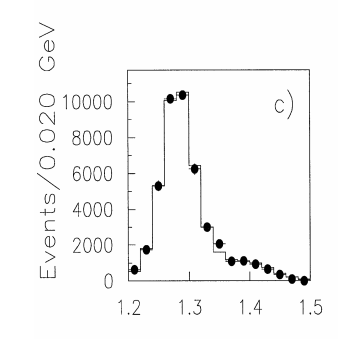 43
[1] D. Baberis et al. [WA102], PLB 440,252
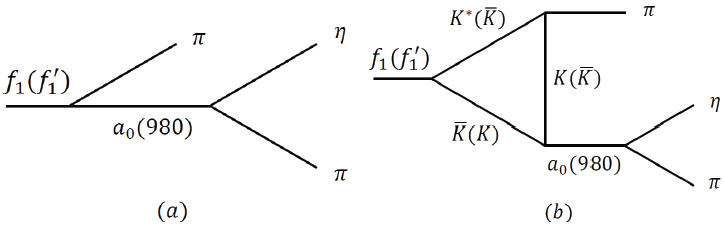 The interactions are given by
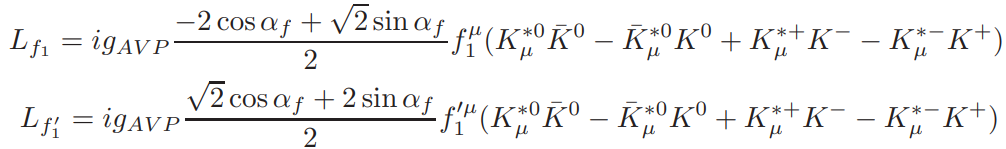 44
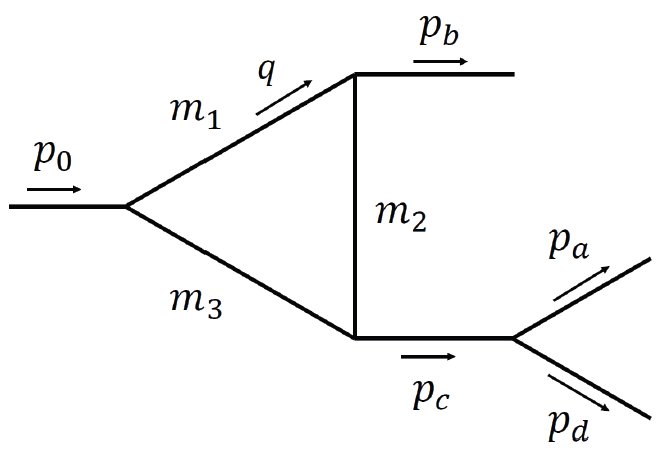 P
A
S
Monopole form factor is applied to cut the UV divergence of triangle diagrams,
[1] N.N. Achasov, A.V. Kiselev, PRD 70, 111901(2004)
[2] N.N. Achasov, A.A. Kozhevnikov, G.N. Shestakov , PRD 92,036003
45
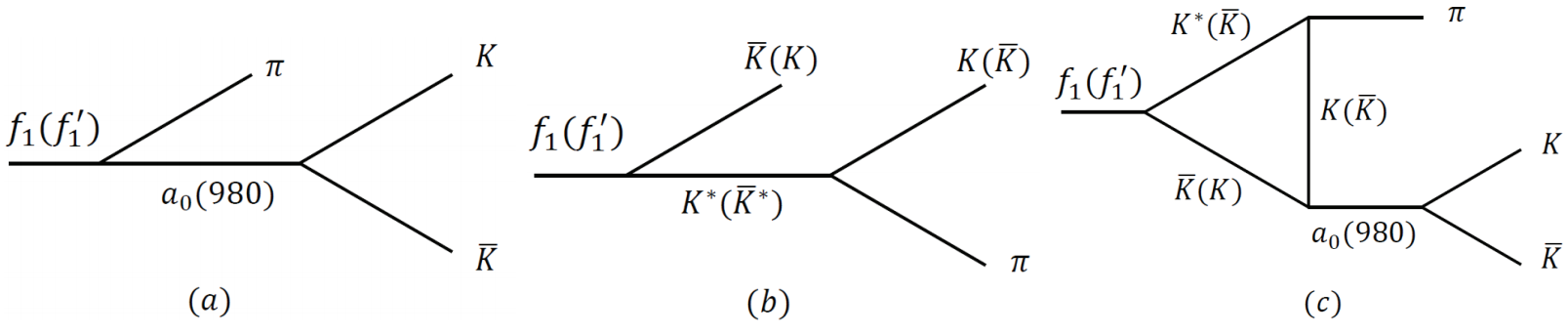 46
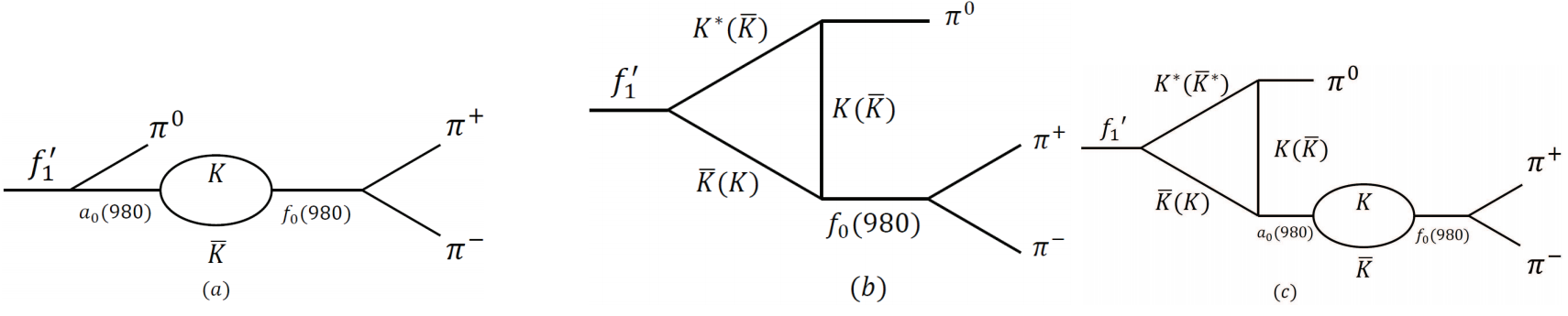 47
[1]M. C. Du and Q. Zhao, PRD 100,036005(2019)
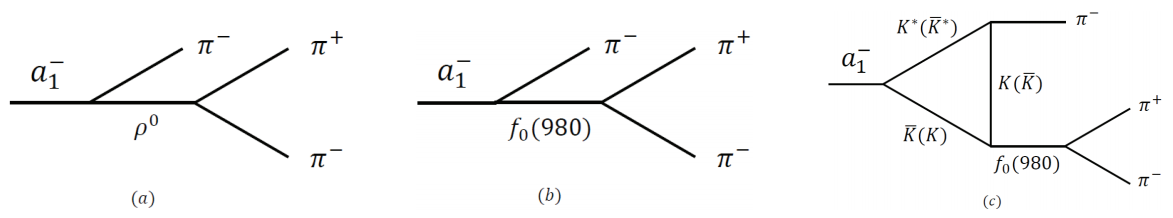 [1] M. Mikhasenko, B. Ketzer and A. Sarantsev, PRD 91, 094015 (2015)
[2] F. Aceti, L. R. Dai and E. Oset, PRD 94, 096015 (2016)
48
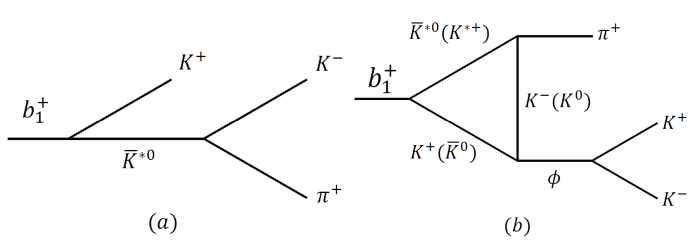 [1] H. J. Jing, F. K. Guo, B. S. Zou, PRD 100,114010(2019)
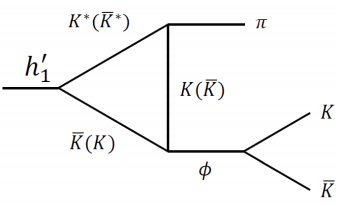 49
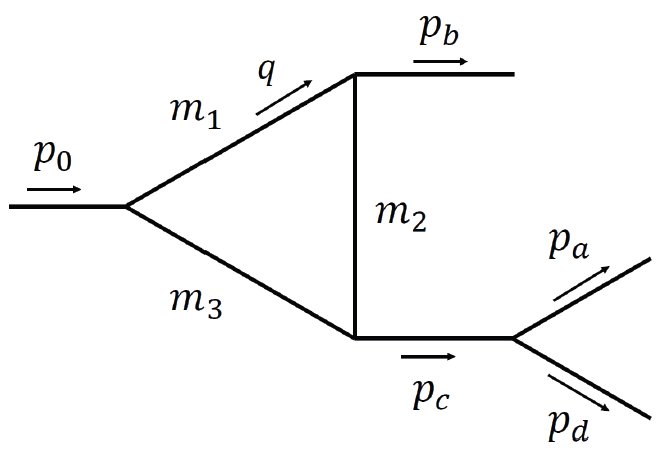 P
B
V
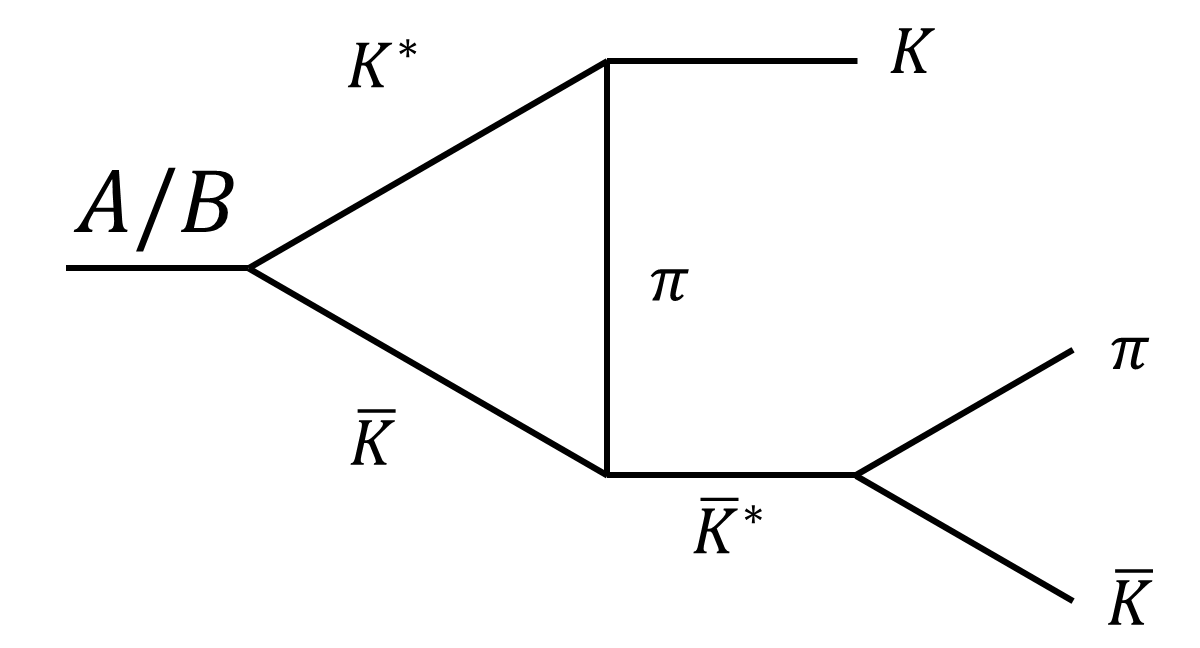 50
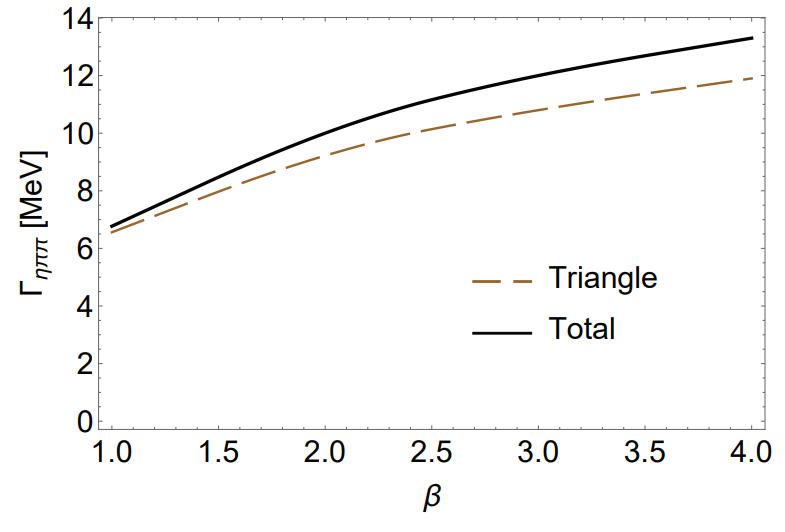 51
[1] A.Aloisio et al. [KLOE], PLB537,21 (2002); 
[2] A.Aloisio et al. [KLOE], PLB536,209(2002)
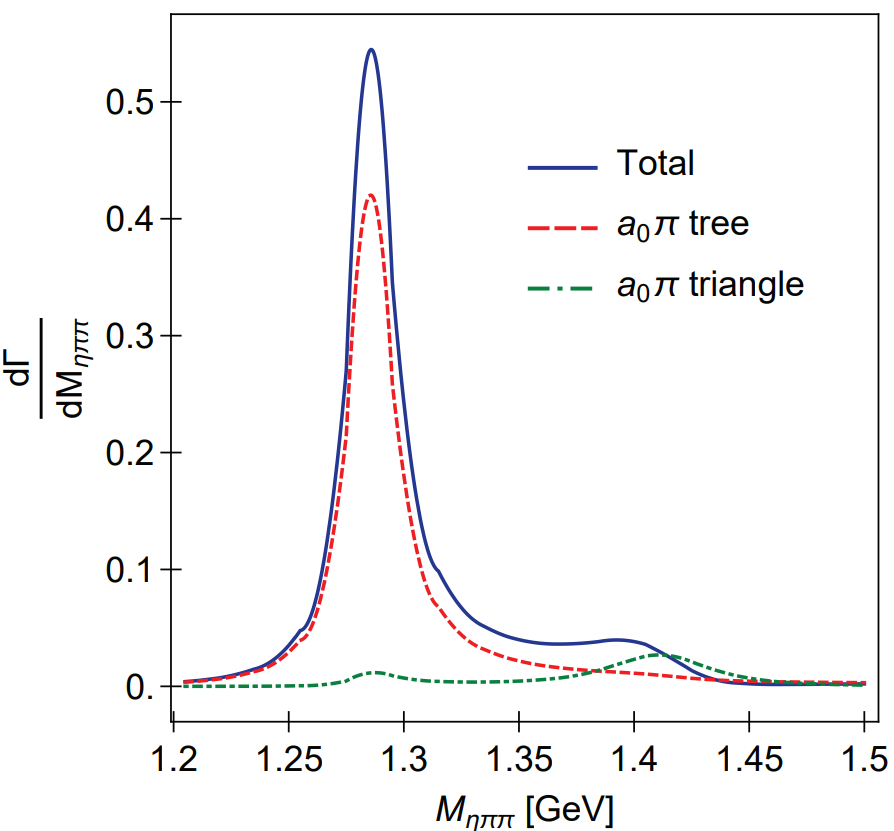 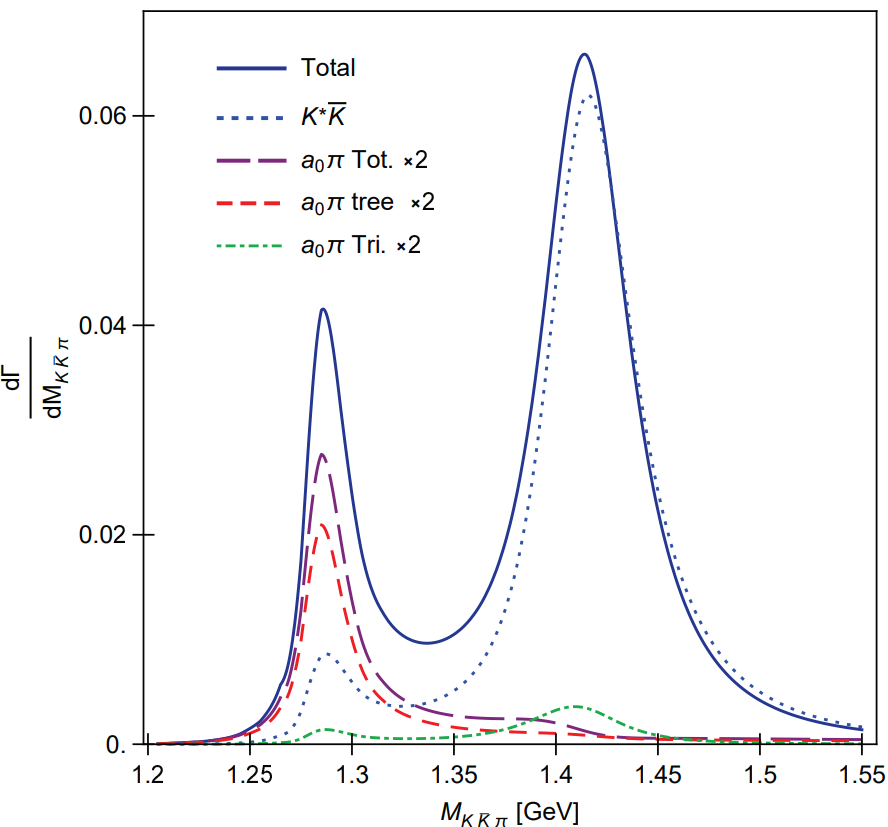 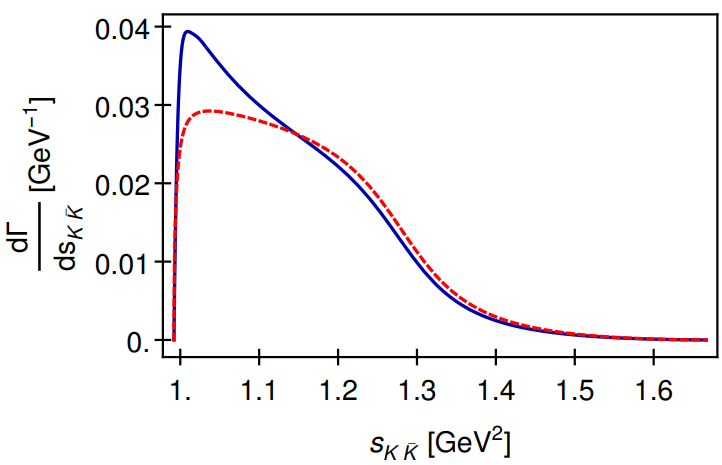 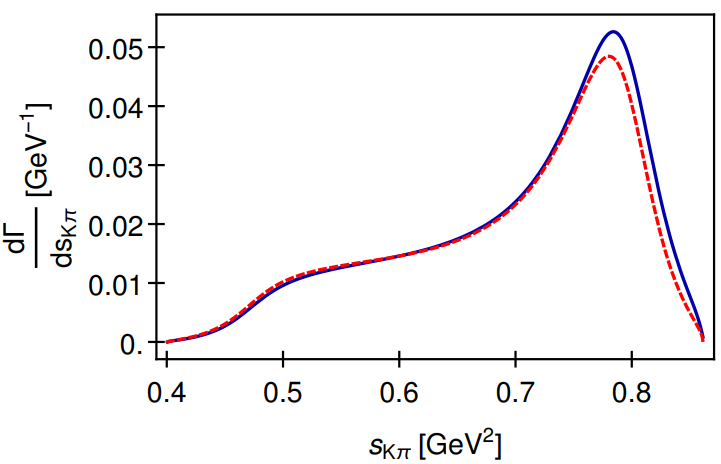 52
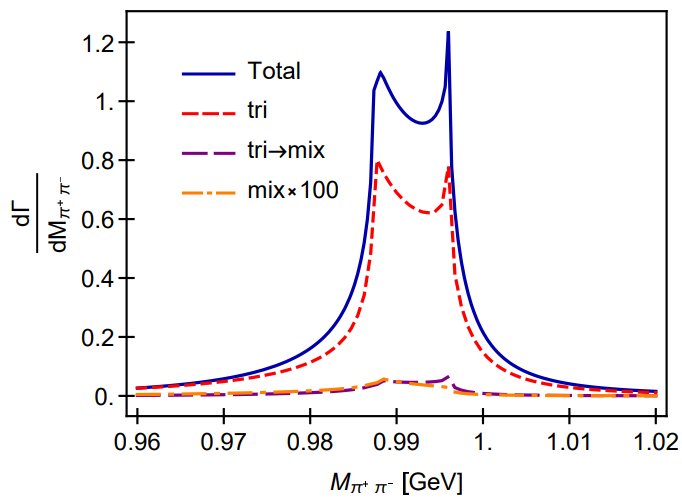 Our result is consistent with BESIII measurement [1]
[1] M. Ablikim et al., PRD 83, 032003 (2011). 
[2] V. Dorofeev et al., EPJ A47,68(2011).
[3] N.N. Achasov, G.N.Shestakov, Nucl.Part.Phys.Proc.287,89(2017).
53
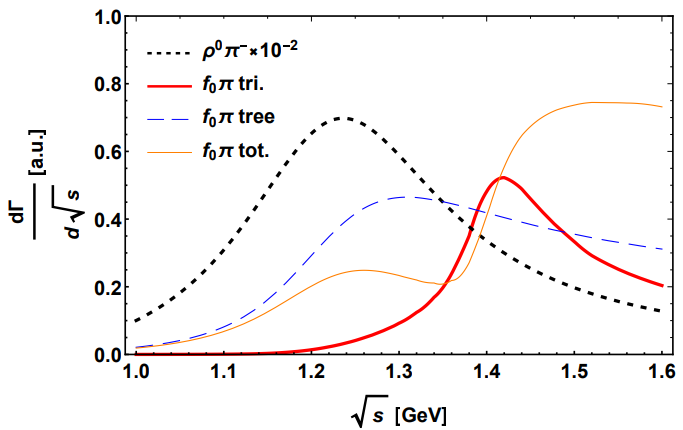 [1] M. Mikhasenko, B. Ketzer and A. Sarantsev, PRD 91,094015 (2015)
[2] F. Aceti, L.R.Dai and E. Oset, PRD 94,096015(2016)
54
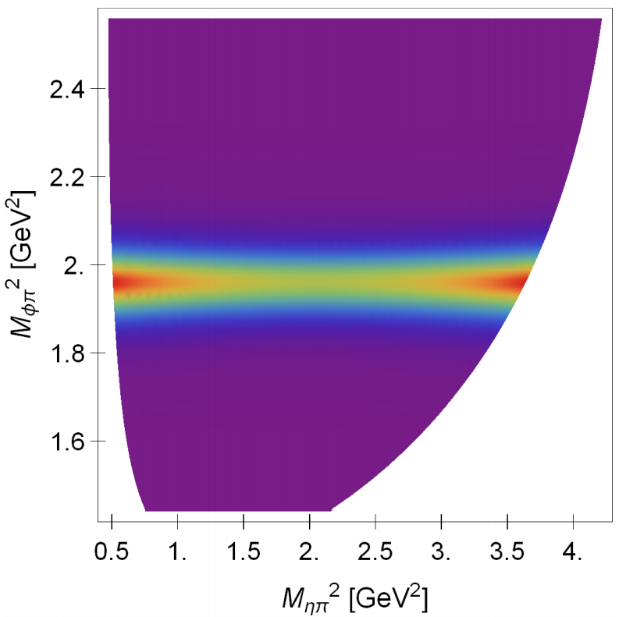 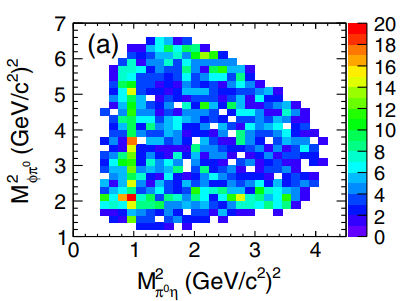 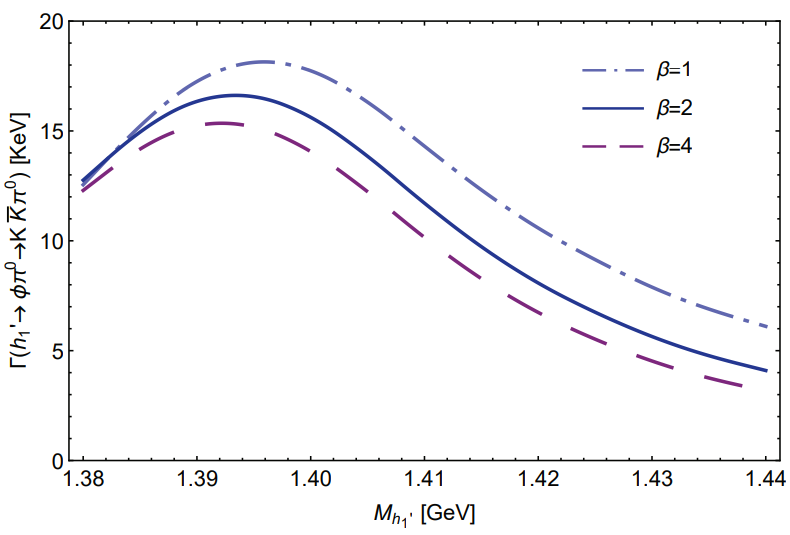 [1] M. Ablikim, et al. PRL,121,022001(2018)
[2] H. J. Jing, F. K. Guo, B. S. Zou, PRD 100,114010(2019)
55
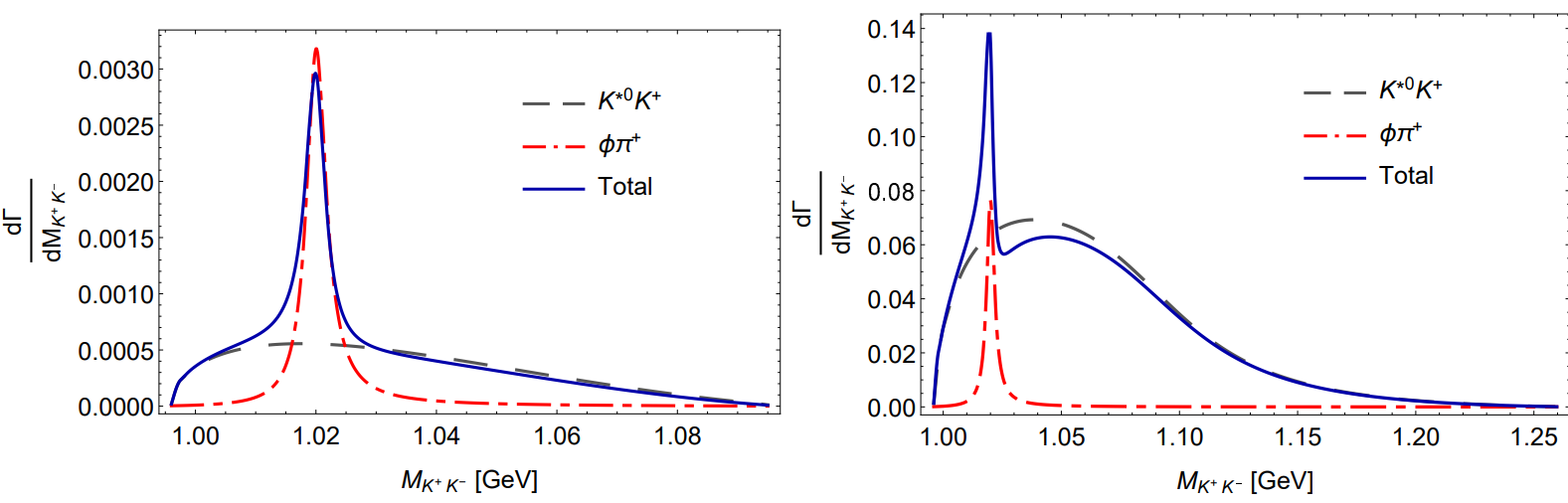 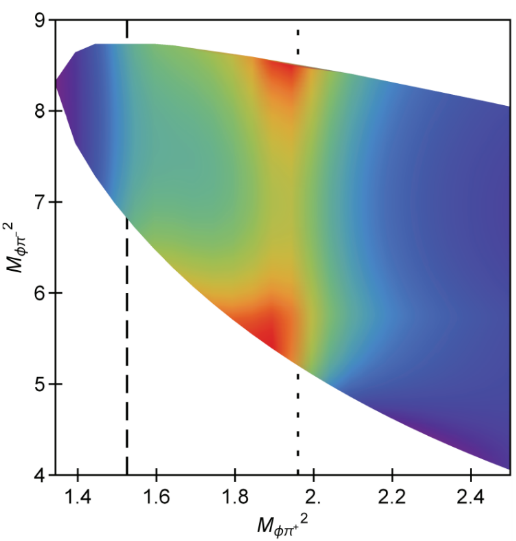 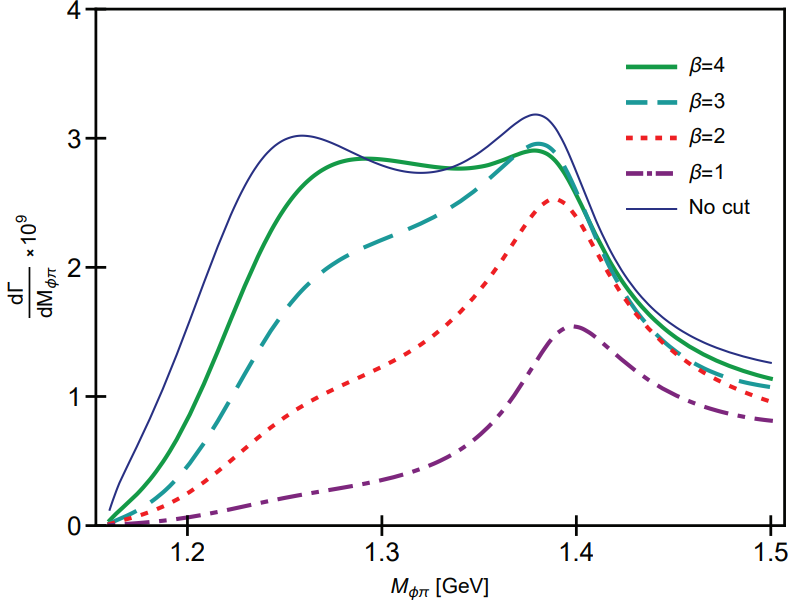 56
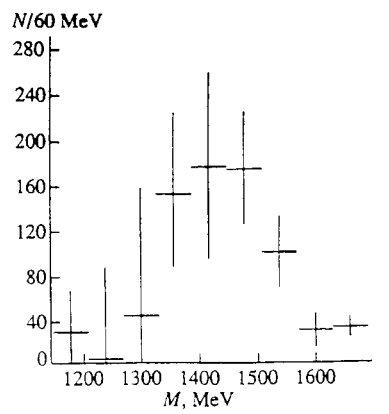 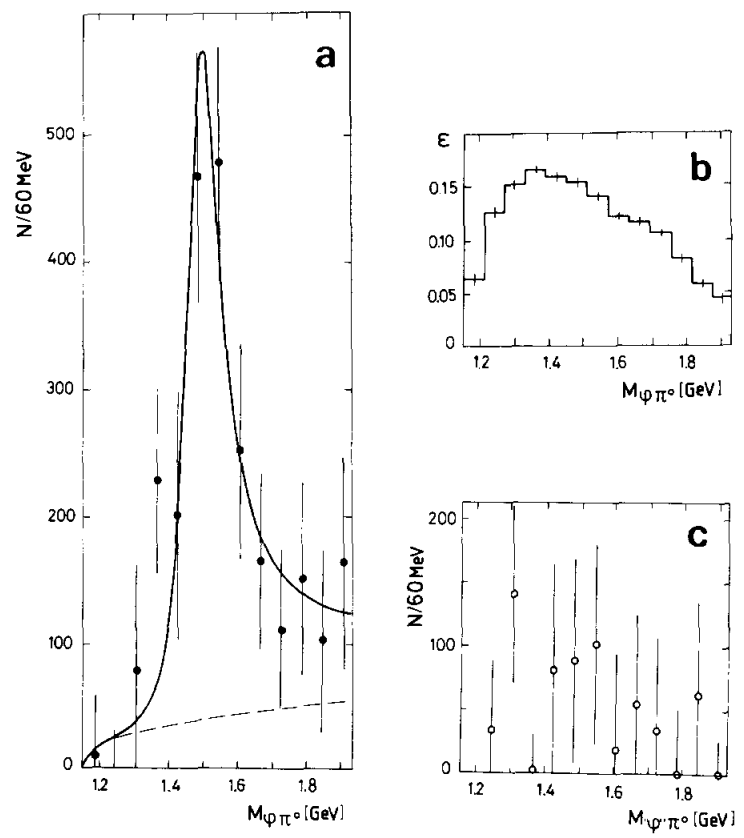 [1] Bityukov S.I. et al. Phys. Lett. B 118,383 (1987)
[2] V. A. Viktorov et al. Phys. Atom. Nucl. 59,1184 (1996)
[3] S.V. Golovkin et al. Z. Phys. A 359,435 (1997)
57
Content
Kinematic singularity
The emergence of kinematic singularity
Singular behavior
Conclusion and outlook
Conclusion
Conclusion
60
Outlook
Thank you for your attention